Poppy Thomas Voluntary & Community Sector Coordinator, Haringey Council
haringey.gov.uk
How the Council works with the VCS
Commission & fund services
Bring in external funding & resources
Provide space
Support partnerships & networks
Share expertise & insights
haringey.gov.uk
[Speaker Notes: Commission & fund services – budgetary restraints. Often a close relationship, delivering in partnership to respond to needs in borough – VCS is invaluable in ability to respond to needs, bring insight: 
Adults’ & children's social care, supporting people with disabilities, carers
Mental ill heath, substance & alcohol misuse
Homelessness
Place based activity with Regeneration teams
Leisure activities and in parks
Advice & guidance
Activities & services for young people
Food & essentials support – in the last year particularly

Bring in external funding & resources: as a partner or support – charity or government funding

Provide space – some organisations lease Council buildings, part of ‘community buildings portfolio’. Community space is in high demand. Working with HCCN to bring together groups with space with those looking for space

Support partnerships & networks: Multi Faith Forum, LGBTQI+ Community Network, ESOL Network, Turkish & Kurdish Community Network, Food Network

Sharing expertise & insights: Council has lots of data & information on borough (Business Intelligence) – releases reports & needs analyses. This helps set priorities for borough & can be used to bring in external resource. Training – recent community buildings session. H&S advice service. Safeguarding.]
Voluntary & Community Sector Support Team
Haringey Council and the Bridge Renewal Trust working in partnership to grow the support that’s available for the Voluntary, Community and Faith Sectors in Haringey:
Provide support, resources and guidance to the Voluntary, Community and Faith sectors
Strengthen links between voluntary sector organisations and between sector organisations and statutory services
haringey.gov.uk
[Speaker Notes: Haringey Council and the Bridge Renewal Trust are working in partnership to grow the support that’s available for the Voluntary, Community and Faith Sectors in Haringey. 
A joint team made up of Council and Bridge staff and co-managed across both organisations, will work together to respond to the needs of the sector and provide additional capacity building support. The team will work to enhance the support currently available from the Bridge Renewal Trust as the Council’s Strategic Partner, and will further develop partnership working between voluntary organisations and Council teams, as part of the Council’s Voluntary and Community Sector Pledge. 
Specifically, the team:
Provide support, resources and guidance to the Voluntary, Community and Faith sectors
Support organisations to build their capacity in a broad range of ways, including with:
Bid writing & fundraising support
Developing organisational aims & objectives
Accounts & financial management
Developing partnerships & networks
Engagement events including consultative forums
Developing governance and structure, including registering and constituting organisations, establishing Board of Trustees
Accessing community space
Linking in with the Volunteer Centre for support recruiting volunteers
Sharing information including funding and training opportunities.
Strengthen links between voluntary sector organisations and between sector organisations and statutory services
Providing a direct and accountable line of communication for voluntary, community and faith organisations to feedback their needs and concerns and work proactively to address these in partnership and across sectors - navigation 
Work together to further develop partnership working between the Council and sector organisations, as part of the Council’s Voluntary and Community Sector Pledge.]
NavNet
A free network that connects people who help Haringey residents.
 
WhatsApp, events & Skills Bank

Aims:
To navigate the navigators 
To promote practitioner wellbeing
To drive systemic culture change
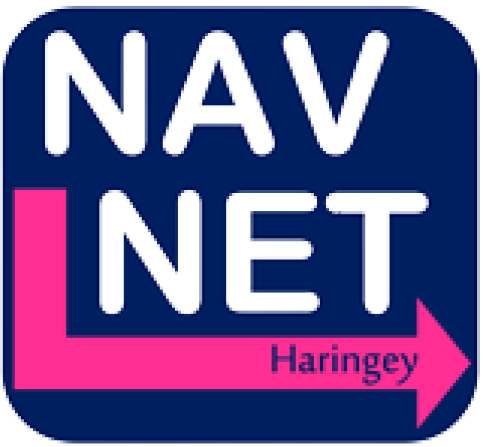 haringey.gov.uk
[Speaker Notes: Jointly owned by the Bridge Renewal Trust, Haringey Council and the VCS.
For anyone who works in Haringey – either as a volunteer or in a paid capacity – to connect, signpost and navigate residents to services, people, groups, organisations and help.


HOW WILL HARINGEY NAVNET HELP ME IN MY WORK? 
We have three strands to our offer, all of which will make your job of navigating residents quicker and easier:

WhatsApp – ask questions and get information and advice on how to navigate your residents to appropriate resources. This is a fast and convenient way to connect with your fellow navigators
Events – in-person gatherings once a quarter. These gatherings include plenty of time to connect face-to-face (even remotely, in COVID times) with other navigators, share information and learn about new groups and services.
Skills Bank – short questionnaire to share your skills and strengths - then if you have a request, we will link you to someone else in Haringey NavNet who has the expertise you’re looking for.

Aims:

To navigate the navigators – We can’t know everything that’s out there for our residents; so by linking together and sharing information, we can increase our knowledge and understanding of all the activities, expertise and help available in our borough. 
To promote practitioner wellbeing – It can be an isolating and sometimes difficult job helping vulnerable residents at the front line where need is greatest and resources are most scarce. Haringey NavNet provides opportunities to explore best practice in how we as navigators can look after our own health and wellbeing; how we can continue to do the best job we can for our residents for as long as possible; and how we can promote a culture of self-help, colleague support and reflective practice in our work. 
To provide a platform that drives systemic culture change – When we support residents, we all come up against similar obstacles again and again. Whether it’s housing, debt or mental health support, the feedback we – as front-line workers – can provide to various council departments is invaluable. Haringey NavNet gives you the opportunity to address these issues directly with council colleagues who have the ability to change things for the better.]
Patient Participation Groups & the VCS
Recruiting patients to the PPG & ensuring PPG is representative of local community
Supporting links between practices & local VCS
Supporting health awareness and patient education
haringey.gov.uk
[Speaker Notes: PPGs – and Healthwatch – are VCS organisations
Engaging with local VCS could help with recruiting more patients to the PPG & ensuring PPG is representative of local community
Support links between practices & local VCS – awareness of what’s happening locally. May want to invite local VCS to PPG meetings to share local opportunities for patients, or engage in local VCS events. Enable practice to disseminate information within local community 
Purpose of PPG includes to support health awareness and patient education – opportunity for partnerships e.g. on awareness raising initiatives]